Sơ đồ tư duy
Biểu diễn thứ tự
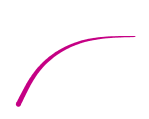 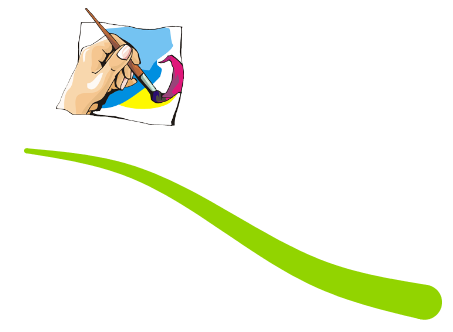 Hơn kém nhau -CH2
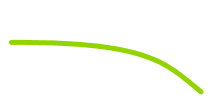 Khái niệm
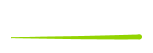 Cách thức liên kết
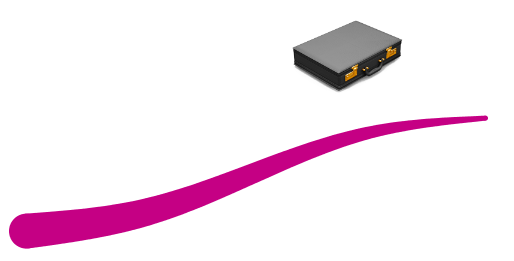 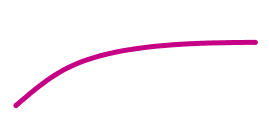 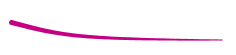 Công thức cấu tạo
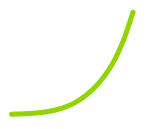 CT khai triển
TCHH tương tự nhau
CẤU TẠO HỢP CHẤT HỮU CƠ
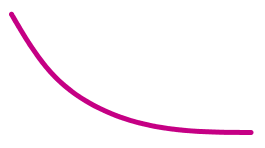 Đồng đẳng
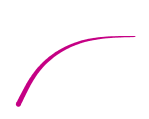 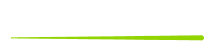 Phân loại
CT thu gọn
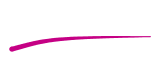 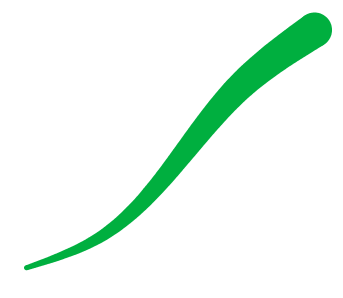 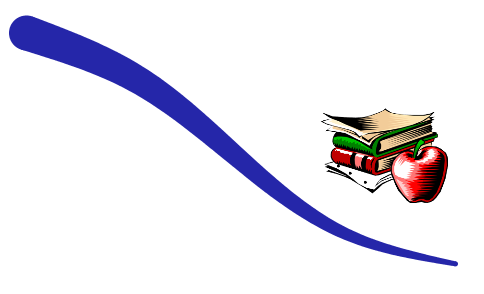 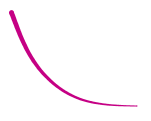 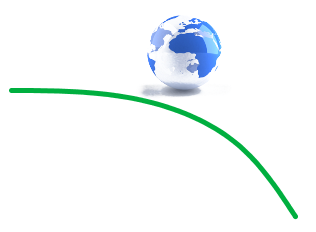 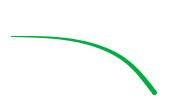 CT thu gọn nhất
Lập thể
Theo đúng thứ tự
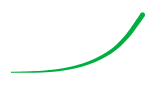 Phân loại
ND1
Cấu tạo
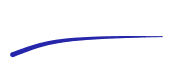 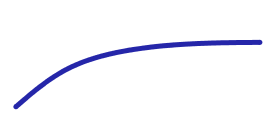 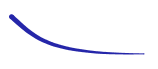 Theo đúng hoá trị
Đồng phân
Thuyết cấu tạo
ND2
Liên kết với nguyên tố khác
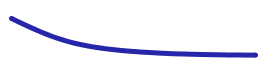 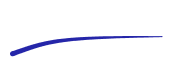 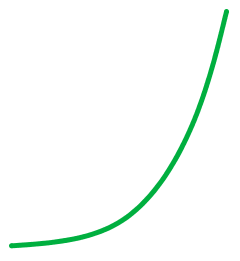 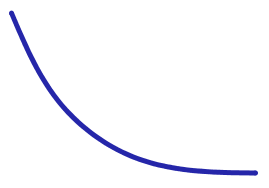 Liên kết với nhau tạo mạch
 hở, vòng
C Hoá trị 4
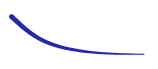 ND3
Khái niệm
Thành phần
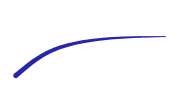 Tính chất
Cấu tạo
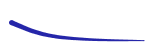 Biểu diễn thứ tự
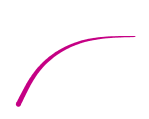 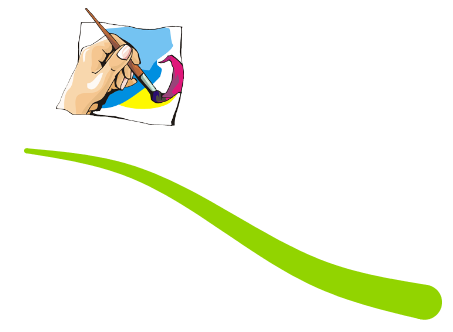 Hơn kém nhau -CH2
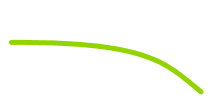 Khái niệm
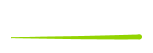 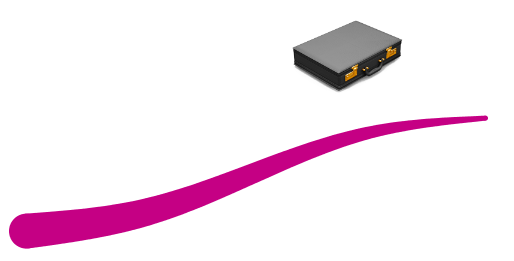 Cách thức liên kết
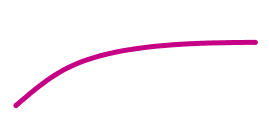 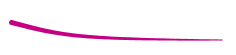 Công thức cấu tạo
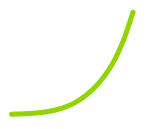 CT khai triển
CẤU TẠO HỢP CHẤT HỮU CƠ
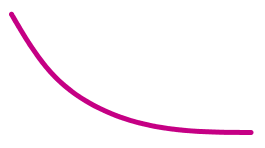 Đồng đẳng
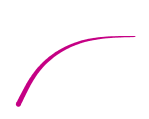 TCHH tương tự nhau
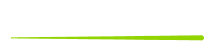 Phân loại
CT thu gọn
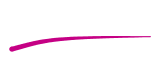 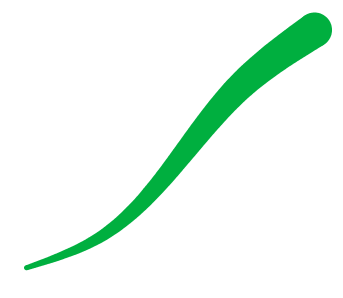 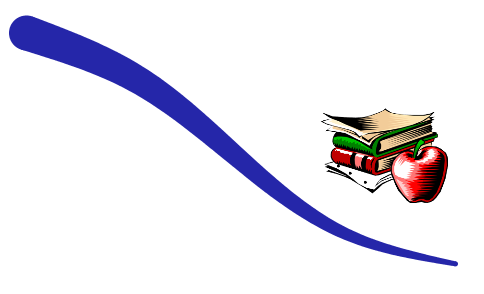 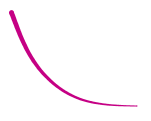 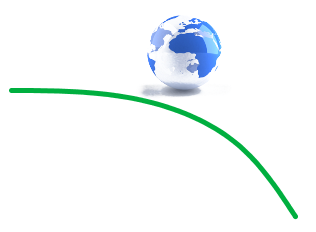 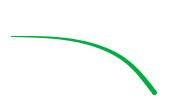 CT thu gọn nhất
Lập thể
Theo đúng thứ tự
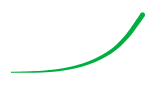 Phân loại
ND1
Cấu tạo
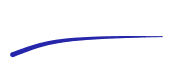 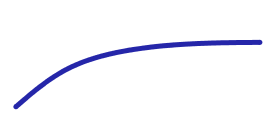 Theo đúng hoá trị
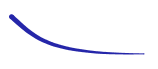 Đồng phân
Thuyết cấu tạo
Liên kết với nguyên tố khác
ND2
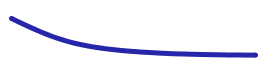 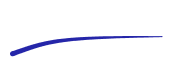 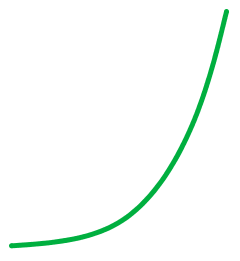 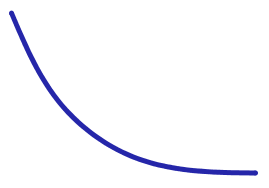 C Hoá trị 4
Liên kết với nhau tạo mạch
 hở, vòng
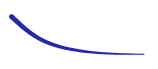 ND3
Khái niệm
Thành phần
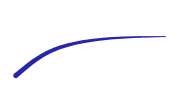 Tính chất
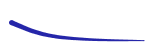 Cấu tạo
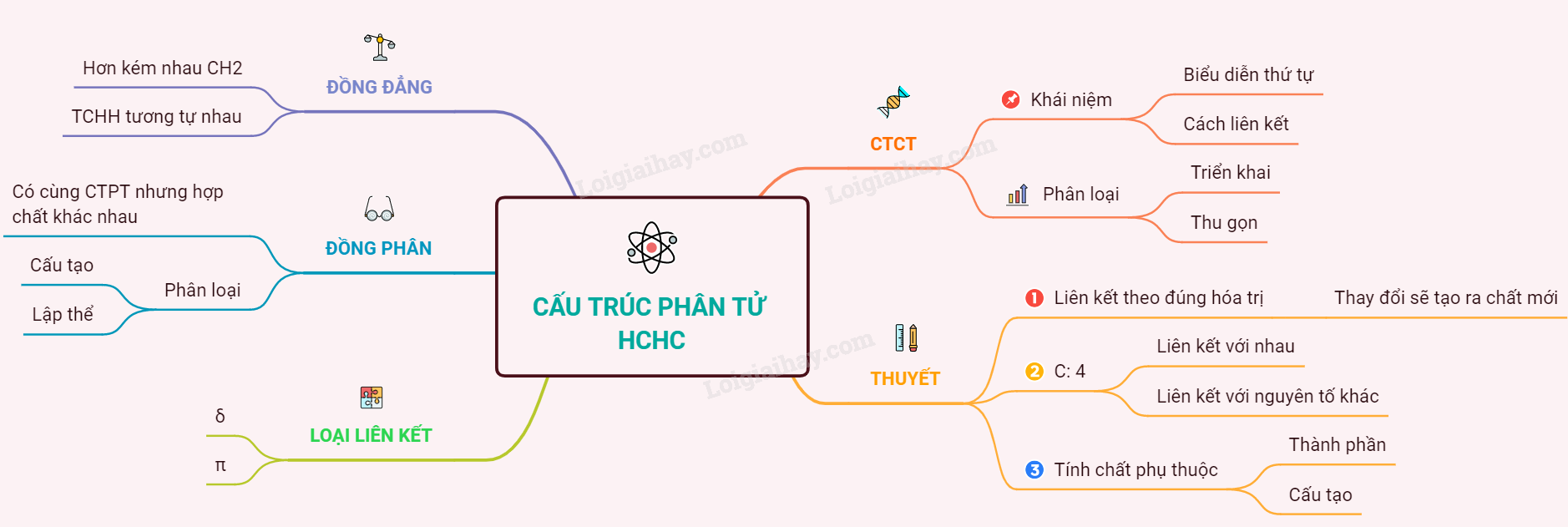